Přírodopis 7.A (19.4 – 2.5) Řád - KrokodýliUdělejte si výpisky z přiložené prezentace- Řád – KrokodýliPráci máte na 14 dní.
Písemně do sešitu odpovězte na otázku: Jaký je rozdíl mezi aligátorem a krokodýlem?
Řád -Krokodýli.pptx
Podkmen – Obratlovcitřída – Plazy    řád - Krokodýli
Ing.L.Johnová
ZŠ Lom
řád - Krokodýli
nejdokonaleji vyvinutý plazy
srdeční komora je téměř rozdělena na dvě části
břišní dutina je od hrudní oddělena svalem – připomínající bránici
zuby uloženy v zubních lůžkách
z plazů nejvíce vyvinutý mozek
ještěrovité tělo je pokryto silnou kůží vyztuženou kostěnými deskami a rohovitými štíty
jsou dravci (ryby a suchozemské obratlovce)
řád - Krokodýli
rozmnožují se ve vodě, samice klade vajíčka na souši do připraveného hnízda, po několika měsících se z vajíček líhnou krokodýli, ty se do jednoho roku zdržují v blízkosti samice
jsou dlouhověcí živočichové dožívající se až 80 let
řád - Krokodýli
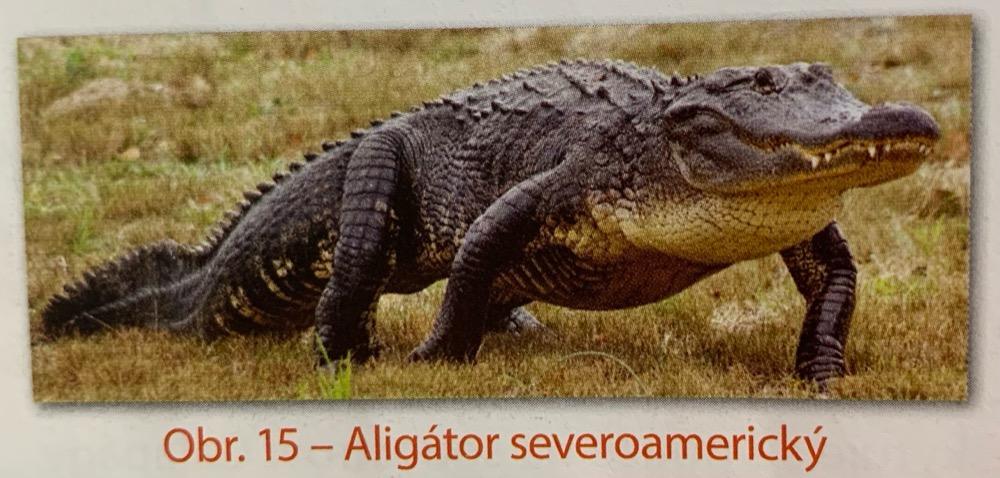 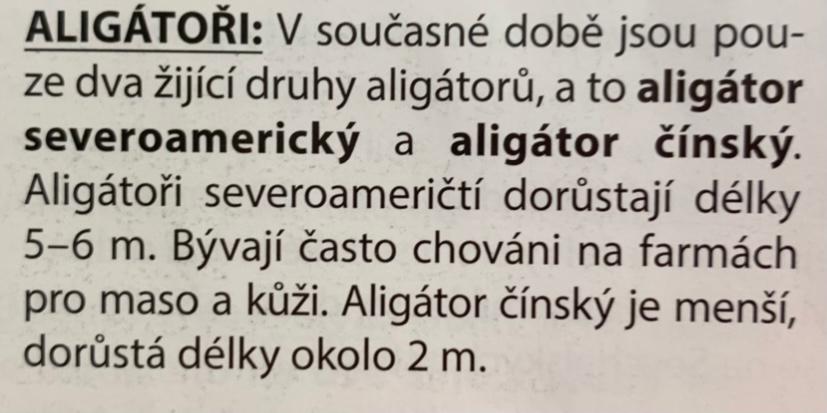 řád - Krokodýli
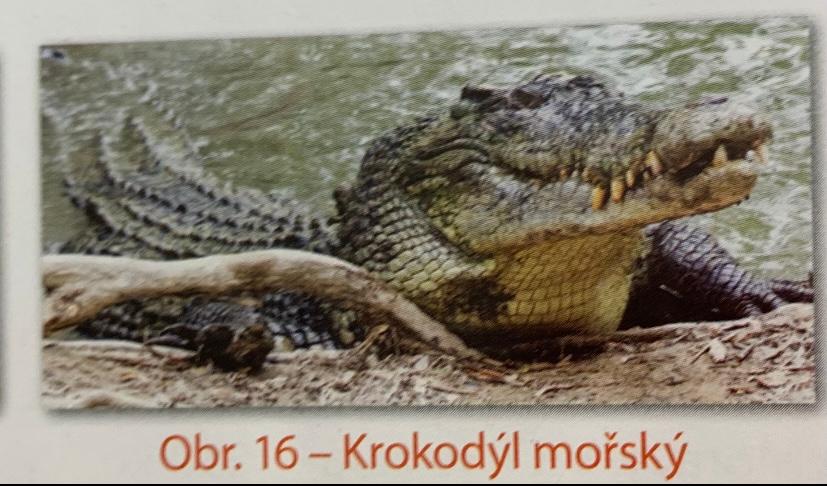 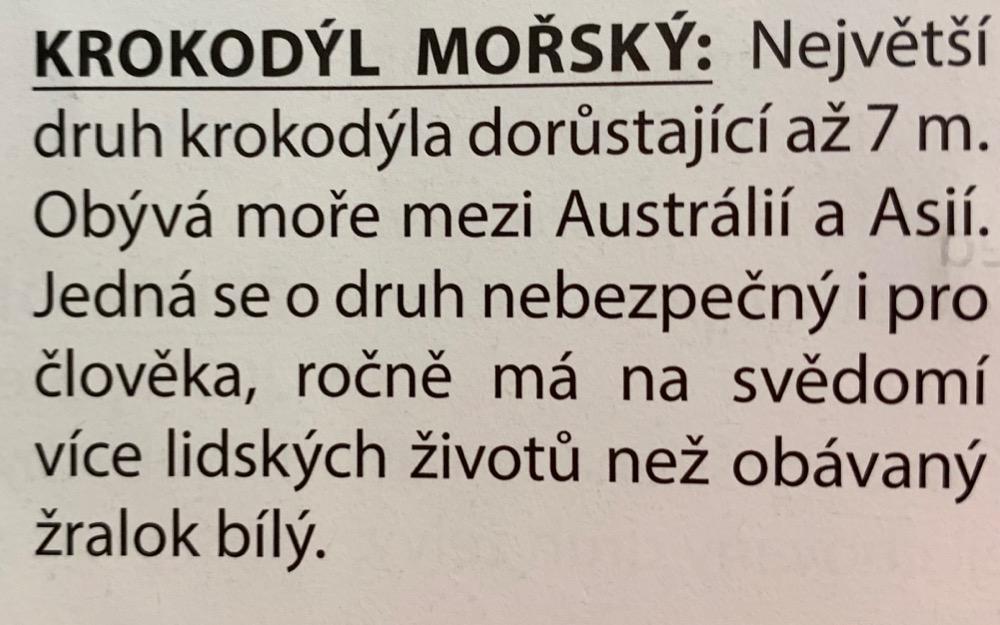 řád - Krokodýli
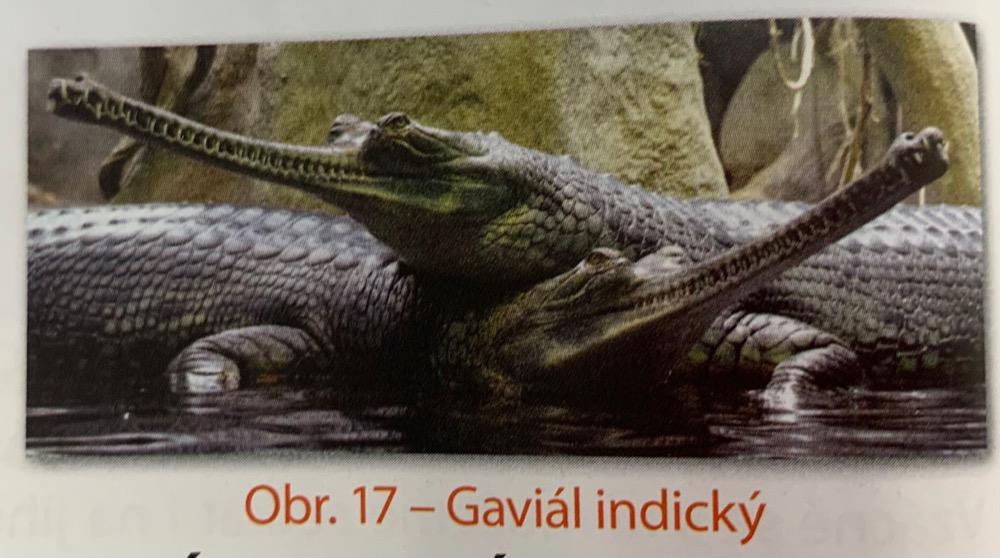 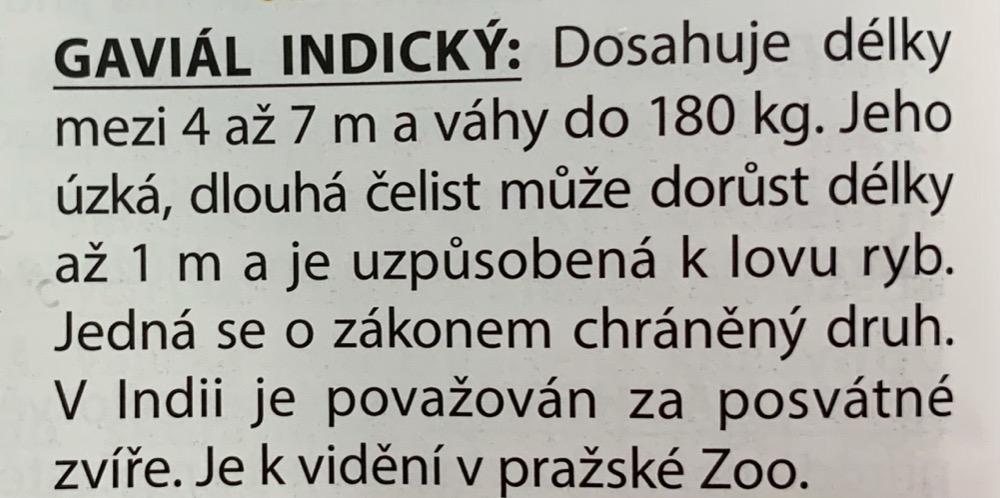 řád - Krokodýli
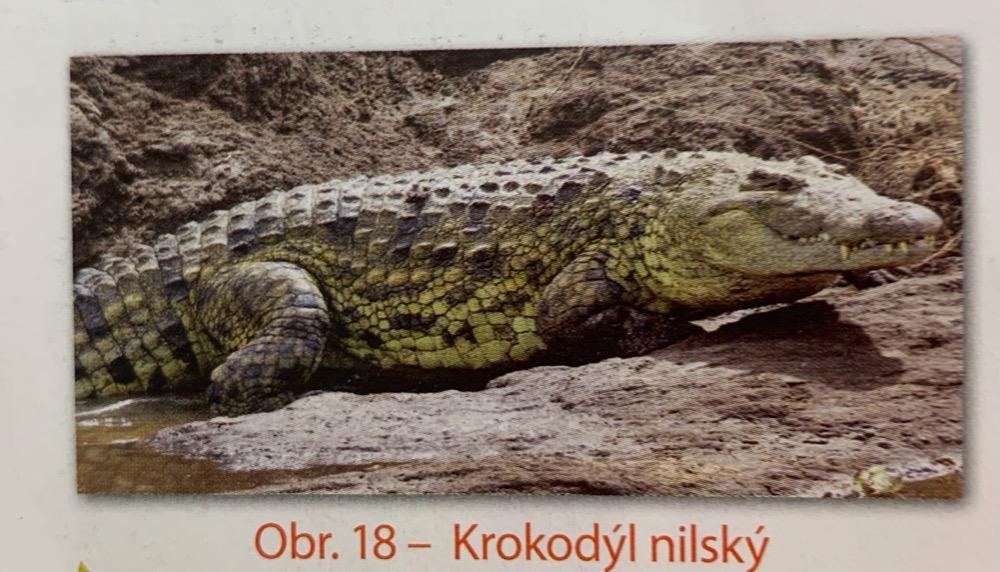 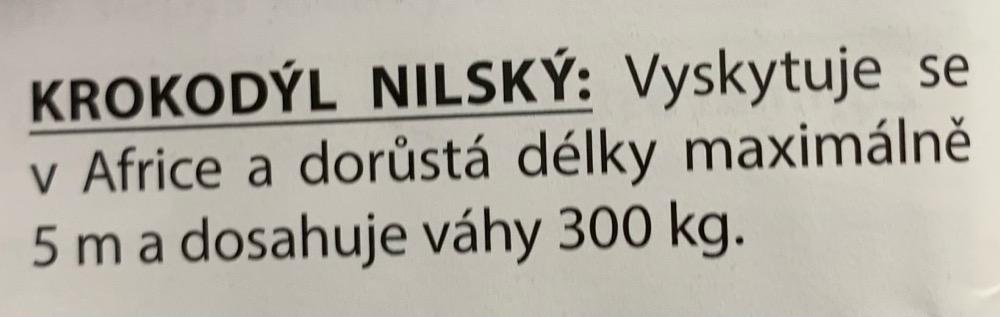 řád - Krokodýli
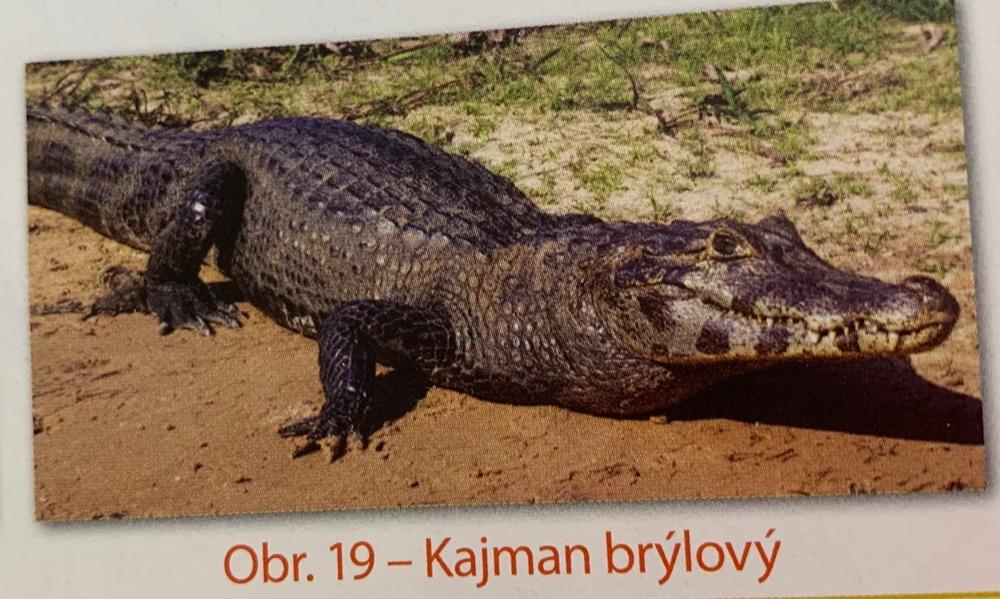 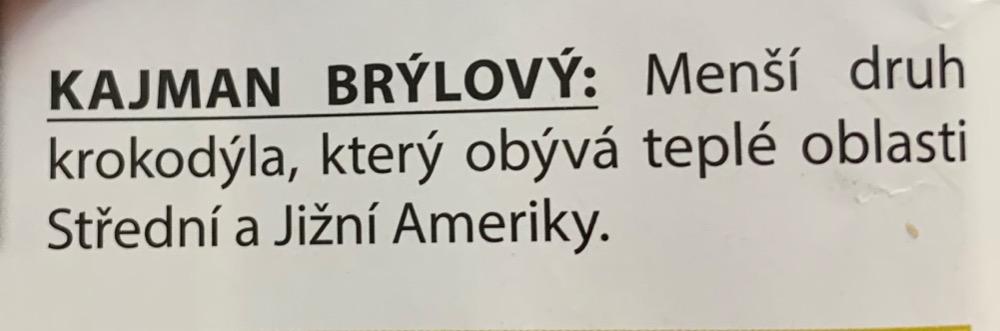